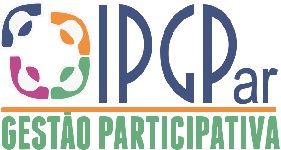 Planejamento Estratégico para Petrópolis
Apresentação dos resultados dos encontros realizados pelos Grupos de Trabalho até o momento
Petrópolis, 25 de junho de 2019
Auditório do Sicomércio
Rua Irmãos D´Ângelo, 48 - Cobertura
Organização: IPGPar
Apoio:
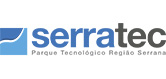 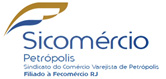 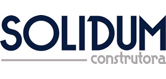 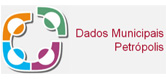 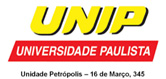 “Uma Visão Estratégica para Petrópolis”
Apresentação do projeto em 31 de janeiro de 2019
À época, perguntamos:
De onde viemos?
Nossa História mostra nossas forças e fraquezas!!!
Quem somos?
Censo 2010; Dados Econômicos (SMF); CadÚnico (SAS), etc.
Para onde vamos?
Onde estaremos daqui a 10, 20 ou 50 anos?
	Por que elaborar um Plano Estratégico para Petrópolis?
Por que um planejamento estratégico?
Impactos da Globalização;
Novas tecnologias de informação e comunicação;
Novos valores da sociedade;
Envelhecimento da população;
Necessidade de sustentabilidade ambiental, energética e alimentar;
Quebra do paradigma da Mobilidade Urbana;
Questões de Segurança Pública;
Mudanças no perfil econômico de base do município;
Mudanças no perfil dos empregos e formas de trabalho;
Maior demanda por saúde, educação, saneamento, habitação, mobilidade, etc.
Equilíbrio fiscal;
Necessidade de ocupação ordenada do território;
Desafio da Preservação do Patrimônio Histórico e Cultural;
Etc.
“Uma Visão Estratégica para Petrópolis”
Apresentação do projeto em 31 de janeiro de 2019
Organização:
Apresentação – Plano Estratégico
2. Etapas do Plano Estratégico
3. Eixos e Temas/Áreas Estratégicas
4. Resumo da Metodologia 
5. Formação de Grupos de Trabalho
6. Diagnóstico (estamos nessa fase)
7. Objetivos Gerais e Específicos
8. Iniciativas e Projetos Estratégicos
9. Contextualização das Estratégias no Espaço e Tempo
10. Plano Estratégico – Redação Final
11. Cronograma
Apresentação – Plano Estratégico
O que é um Plano Estratégico para um município?
Um pacto de consenso entre agentes públicos, privados e cidadãos em prol de transformações que beneficiem a todos;
 Uma metodologia de transformação da cultura urbana, que permite superar métodos impositivos por novas formas de antecipação do futuro desejado e possível;
 Um desafio que consiste em definir o futuro desejável e os meios reais para alcançá-lo;
 Um compromisso com a ação.
(Plano Estratégico da Cidade do Rio de Janeiro – Rio Sempre Rio, 1996)
Etapas do Plano Estratégico
Apresentação da Metodologia
Formação dos Grupos de Trabalho
Diagnóstico
Objetivos Gerais e Específicos
Iniciativas e Projetos Estratégicos
Urbanização
Habitação
Redução de Riscos
Mobilidade Urbana
Saneamento Básico
Energia e Iluminação Pública
Telefonia e Dados
Saúde da Família
Urgência e Emergência
Terceira Idade
Esporte e Lazer
Saúde Mental
I – Infraestrutura e Urbanismo
Eixos e temas estratégicos
Imagem
Vocações Econômicas
Geração de Emprego e Rena
Ensino médio e profissionalizante
Pesquisa e Desenvolvimento
IV -Desenvolvimento Econômico
II - Saúde
Educação Infantil
Ensino Fundamental
Educação Ambiental
Educação e Defesa Civil
III - Educação
Equilíbrio Fiscal
Recursos Humanos
Previdência Pública
Mecanismos de Governança
Promoção e Segurança Social
Participação Social
Segurança Pública
Defesa Civil
VI - Cidadania
VII – Administração Pública
Eixos e temas estratégicos
Preservação do Patrimônio Histórico e Cultural
Fomento à Produção Cultural
VIII - Cultura
V - Meio Ambiente e Sustentabilidade
Proteção de Florestas 
Reflorestamento Urbano
Proteção de Margens de Rios
Gestão de Resíduos Sólidos
Formação de Grupos de Trabalho
Metodologia e Cronograma dos Trabalhos




Diagnóstico
Diagnóstico
Resultados -Diagnósticos/Objetivos/Iniciativas
GT01 – Infraestrutura e Urbanismo
Pontos Fortes
Conjunto Arquitetônico/Paisagístico tombado;
Escala humana;
Atrações turísticas notáveis;
Presença de Mata Atlântica/rios;
Diversidade de comércio e serviços;
Ruas arborizadas;
Revitalização do Centro Histórico;
Pontos Fracos
Edificações históricas subutilizadas ou abandonadas;
Percursos entre pontos turísticos sem comércios/serviços/descanso;
Escassez de áreas públicas e de lazer;
Rios poluídos/intervenções inadequadas, poluição generalizada;
Área usada como dormitório por quem trabalha em outras cidades;
Repetição de comércios/excesso de supermercados/lojas de rede;
Edificações com altura excessiva;
Áreas inundáveis e com alto déficit habitacional;
Acessibilidade inadequada, má conservação;
Inexistência de abrigos para chuva;
Servidões que pressionam áreas verdes;
Muros altos e lotes com testadas largas;
Ameaças
Implantação de lojas de rede;
Fiscalização ineficaz, aumento das invasões;
Aumento da violência;
Redução do valor turístico, falta de conservação e manutenção dos atrativos;
Ocupação por moradores de rua;
Falta de planejamento e perspectiva histórica ao abordar a paisagem do local;
Oportunidades
Crescimento do setor de Turismo;
Revisão da LUPOS em curso - maior acesso a Instrumentos Urbanísticos da Legislação;
Universidades e outras instituições de ensino podem gerar e difundir conhecimento e ideias;
Urbanização (Morfologia e Uso do Solo)
GT01 – Infraestrutura e Urbanismo
Outros temas com análise SWOT:
Habitação
Pontos Fracos:
Falta de habitação de interesse social, falta abordagem territorial no Plano Local de Hab. de Inter. Soc.;
Imóveis residenciais e terrenos supervalorizados;
Falta de política pública para habitação social;
Áreas sem integração à malha urbana formal;
Fiscalização ineficaz, ocupações irregulares em áreas de risco e de preservação ambiental;
Alto custo da construção (declividade de terrenos);
Edificações com altura excessiva;
Empreendimentos de baixa qualidade arquitetônica;
Longas escadarias para acessar residências;
Baixa densidade populacional nas ruas com transporte coletivo público disponível;
Descaracterização da arquitetura interna de edificações históricas;
Saneamento
Pontos Fracos:
Captação de esgoto no leito dos rios;
Coleta de esgoto tipo “tomada de tempo seco”;
Falta de manutenção no sistema de drenagem pluvial;
Coleta de lixo irregular/baixo índice de reciclagem;
Lixeiras instaladas em calçadas/beiras de rios;
Redes de abastecimento, esgoto e drenagem precárias em assentamentos informais;
Redução de Risco
Pontos Fracos:
Inexistência de Plano de Redução de Riscos para Enchentes;
Ausência de Plano para o trânsito em caso de emergências;
Áreas de Risco na Vila Teresa e outros locais;
GT01 – Infraestrutura e Urbanismo
Mobilidade
Pontos Fracos:
Trânsito congestionado, acidentes e atropelamentos, ausência de ciclovias ou ciclofaixas;
Pouca fiscalização;
Calçadas estreitas, mal conservadas, inexistência de ruas exclusivas para pedestres;
Transporte público caro, de baixa qualidade, inseguro, sem variedade, focado apenas em ônibus, e pontos de ônibus mal dimensionados;
Vias estreitas, e vias de escape não exploradas;
Poucas pontes para cruzamento dos rios;
Área converge todo o trânsito da cidade;
Ausência de política para ordenamento de Carga e Descarga
Energia e Iluminação Pública
Pontos Fracos
Fiação aérea na maior parte da área;
Excesso de postes reduz espaço das calçadas;
Iluminação insuficiente em algumas áreas;
Priorização da iluminação das vias em detrimento das calçadas;
Lâmpadas acessas sem necessidade;
Falta de manutenção e conservação;
Design pobre das luminárias;
Telefonia e Dados
Pontos Fracos:
Cabeamento aéreo;
Baixa velocidade de conexão;
Cabeamento desativado não é retirado
Outros temas com análise SWOT:
GT01 – Infraestrutura e Urbanismo
Urbanização
Requalificar edificações e áreas históricas (destinando para o uso misto);
Integrar atrações turísticas por percursos acessíveis e com atrações intermediárias;
Leito dos rios acessíveis;
Integrar os jardins do Museu Imperial à rede de pedestres;
Integrar cidade formal/cidade informal;
Ampliar áreas públicas livres e de lazer;
Redução de Risco
Criar de empregos com obras estruturantes;
Fomentar desenvolvimento técnico;
Criar Plano de Emergência para o Trânsito;
Criar Lei para armazenamento de água de chuva para as edificações;
Criar de rotas de fuga e reunião em caso de calamidade;
Mobilidade
Requalificar da Serra da Estrela, acesso à cidade;
Sistemas multimodais em pequena escala;
Estacionamentos no entorno do Centro Histórico;
Melhorar as calçadas e travessias;
Ocupar afastamentos frontais;
Reduzir o número de vagas no Centro Histórico;
Implantar ciclovias e ciclofaixas;
Saneamento
Criação de um porta-voz da subconcessionária;
Fomentar o aumento de áreas de infiltração da água de chuva no subsolo com Sistemas de Biorretenção (jardins de chuva) e telhados verdes;
Objetivos Gerais e Específicos
GT04 – Desenvolvimento Econômico
Pontos Fracos
Falta de investimentos privados;
Poucos investimentos estatais;
Infraestrutura deficiente: Internet, Telefonia, Logística;
Topografia;
Acesso rodoviário degradado;
Carência de oportunidades de emprego técnico.
Pontos Fortes
Empresas com tecnologia própria;
Diversificação de áreas empresariais;
Grande potencial humano inaproveitado;
Reconhecido Centro Turístico;
Considerável arrecadação de impostos próprios (ISS, IPTU).
Foi realizada uma análise de Pontos Fortes e Fracos, e de Oportunidades e Ameaças
GT04 – Desenvolvimento Econômico
Ameaças
Queda gradual da Receita Fiscal com o fechamento de empresas Industriais de grande porte;
Extrema dificuldade de deslocamentos na cidade, com alto custo de locomoção e transportes;
Degradação ambiental (invasões, alagamentos e desabamentos) geram insegurança nos investidores e perdas reais;
Politica Pública com ênfase na geração de empregos de baixo salário e alto volume de mão de obra temporária (construção civil);
Ausência de áreas economicamente viáveis  disponíveis para novas empresas.
Oportunidades
Proximidade de grandes centros – Petrópolis pode se tornar um centro de Gestão Empresarial (sede de grandes empresas);
Proximidade do aeroporto internacional – Petrópolis pode se tornar um centro de referência para eventos empresariais (feiras e congressos);
Grande potencial na área tecnológica, com mão de obra técnica abundante;
Grande potencial na área Turística para concentração do público alvo, fazendo de Petrópolis um polo de irradiação para toda a Região Serrana.
GT05 – Meio Ambiente
Levantar o número de funcionários na secretaria do meio ambiente;
Exigir concurso público para fiscalização;
Educação;
Fornecer informações à população;
Rever a infraestrutura em construção;
Diagnóstico
Propostas
Falta de fiscalização eficaz e vistoria pela Secretaria Municipal do Meio Ambiente;
Descumprimento da legislação ambiental;
Descarte inadequado de resíduos sólidos;
Necessidade de preservação das margens de rios (problema de impermeabilização);
Desmatamento, captação de água, esgoto e drenagem;
Construções irregulares de moradias;
GT05 – Meio Ambiente
Criar locais de depósito de resíduos onde possa ser feita a incineração/ compostagem;
Sugestão: galpões nos bairros, para que a população local possa destinar adequadamente os resíduos, separados em orgânicos e inorgânicos, com o trabalho de cooperativas de reciclagem;
Criar projetos de reciclagem, com prazos de curta duração (para redução de custo), e longa duração (para a redução de resíduos sólidos);
Priorizar o papel da Educação Ambiental.
Os resíduos são destinados para o aterro de Três Rios;
Custo: aproximadamente R$1 milhão por mês;
Longo deslocamento, ambientalmente ineficaz (mero descarte);
Aterro Controlado de Pedro do Rio (ACPR) com prazo vencido;
ACPR recebe resíduos verdes e sólidos (entulho e podas);
Nas ruas, há contêineres, mas os resíduos não são coletados ou tampados;
Os recipientes viram atrativos para ratos e cães de rua;
A coleta seletiva é cara;
Resíduos - Diagnóstico
Resíduos - Propostas
GT05 – Meio Ambiente
Descarte de resíduos nas margens, impermeabilização do solo, inundações na cidade;
Os rios Piabanha e Palatinato têm os entornos mais permeabilizados para a água da chuva;
O rio Quitandinha está impermeabilizado, por causa da Rua Coronel Veiga;
Os bairros por onde passam o Piabanha e o Palatinato não sofrem com inundações em dias de chuva;
Os bairros do Quitandinha sim.
Evitar o descarte nas margens dos rios;
Criar áreas de lazer nas margens dos rios;
Sensibilizar a população sobre a importância dos rios para a qualidade de vida;
Buscar formas alternativas de permeabilização da água da chuva para evitar inundações;
Rios - Propostas
Rios - Diagnóstico
Próximos Passos
Contextualização no Espaço e Tempo
Iniciativas e Projetos Estratégicos
Julho-Setembro/2019
Outubro-Novembro/2019
Redação Final/Apresentação ao Público
 e aos candidatos!
Dezembro/2019-Março/2020
Próximos Passos
Contextualização no Espaço e Tempo
Iniciativas e Projetos Estratégicos
Julho-Setembro/2019
Outubro-Novembro/2019
Redação Final/Apresentação ao Público
 e aos candidatos!
Dezembro/2019-Março/2020
Oportunidade para Apoiar o IPGPar
Estamos circulando uma breve proposta para que indivíduos, empresas e outras entidades se tornem mantenedores do IPGPar, através de um apoio financeiro mensal ou fixo.
(Com reconhecimento no site, redes, e outras formas de contrapartida)
Convidamos todos a se juntarem ao IPGPar neste Projeto de Planejamento Estratégico para Petrópolis, em suas outras ações...
...e ajudar a construir um município com um ambiente de mais oportunidades de negócios e mais qualidade de vida para todos!
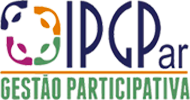 Plano Estratégico de Petrópolis
2020 a 2040
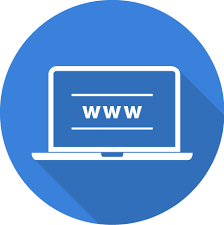 www.ipgpar.org
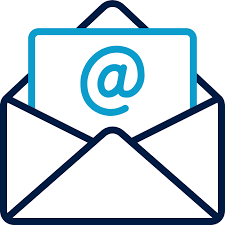 ipgpar@gmail.com
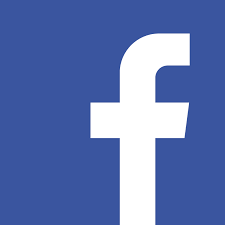 www.facebook.com/pg/institutoprogestaoparticipativa/